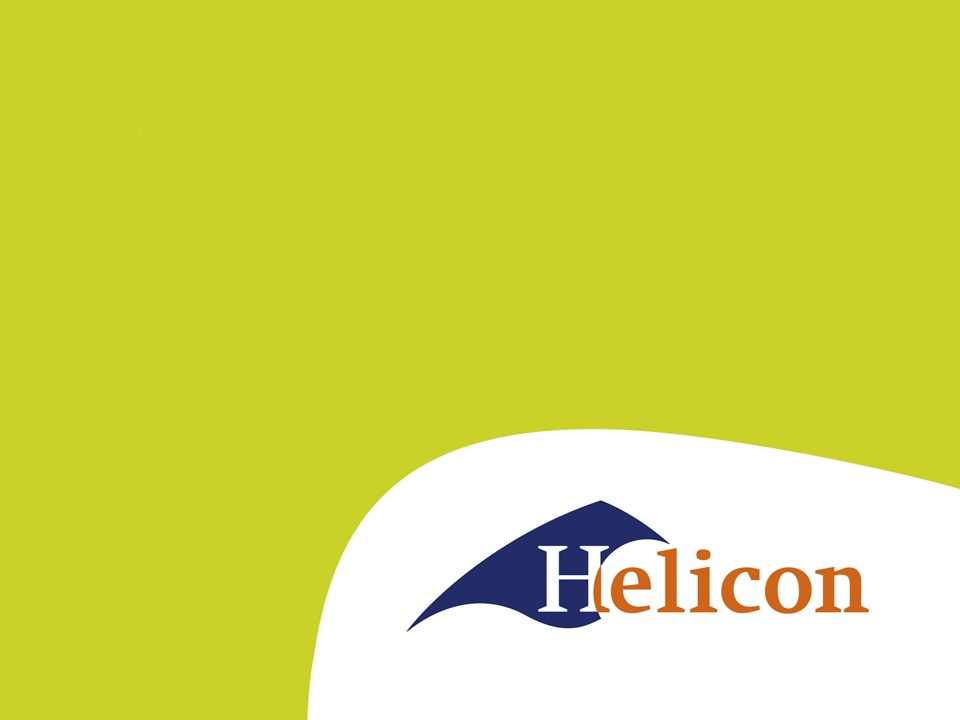 LG32 IBS2.2 Gebouwen en terreinen
Onderdeel tarief berekenen – les 2
Wat gaan we vandaag doen?
In dit IBS:
Tariefberekening verder uitdiepen
Begin maken saldobegroting
Vorige les
Arbeidskosten
Opdracht 1 t/m 5
Vandaag
Opdracht tariefberekenen zoals de vorige les aangekondigd.
Uitleg en begin opdracht.
Arbeidskosten (uren)
Hoeveel uur is een arbeidscontract?
Wanneer verdient een loonwerker geld?
Wat is nuttig werk?
Arbeidsproductiviteit
Verloonde uren
Te verkopen uren
Verkochte uren
Verloonde uren
Aanwezige uren
= te verkopen uren
Niet aanwezige uren
Niet verkochte uren
Verkochte uren
Leegloopuren of
Faaluren
Indirecte arbeidsuren
Salaris
CAO
+vakantiegeld
Werkgeverslasten
Werknemersverzekeringen
Pensioen
Overige arbeidskosten
Totale arbeidskosten
Arbeidskosten
Werkgeverslasten
Pensioen
Werknemersverzekeringen
Overige kosten
Brutoloon
Sociale premies
Belasting
Nettoloon
+30%
-30%
Opdrachten
Gemaakt opdracht 1 t/m 5
Dat was ‘m!
Dagge bedankt zijt, da witte.